McGill University, June 13th 2017
"Constraining the Size of the Radio Counterpart 
to the Repeating FRB 121102
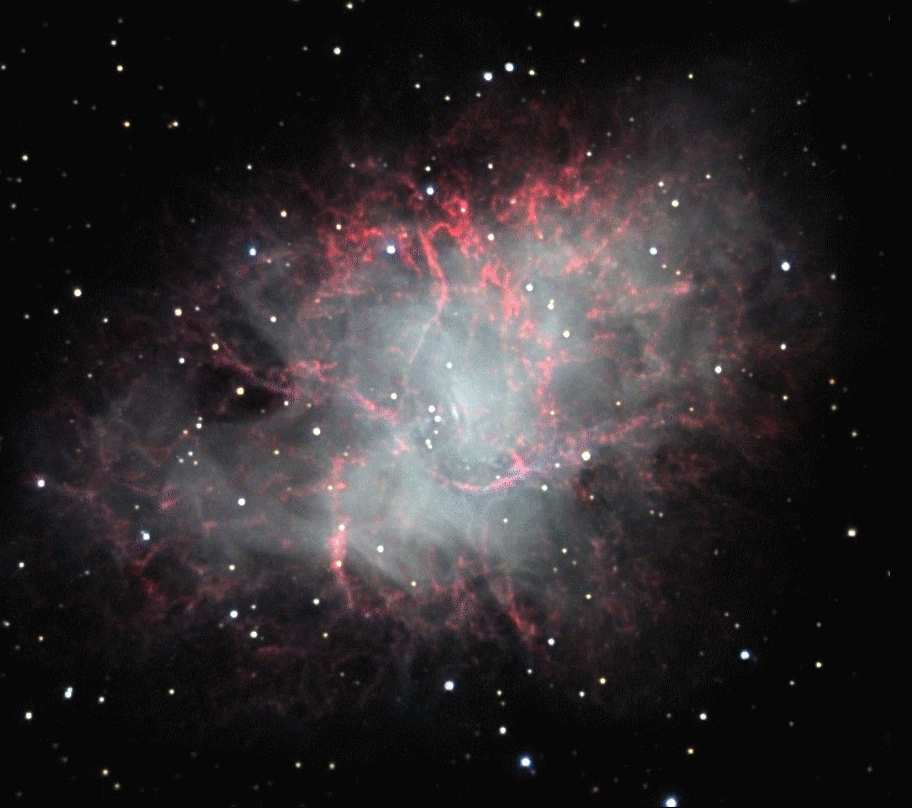 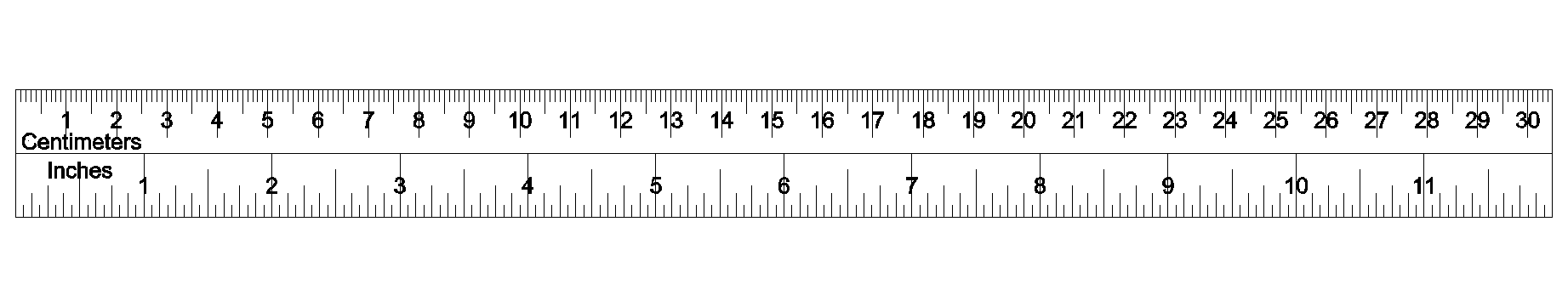 Gregg Hallinan, Vikram Ravi
E-mail: gh@astro.caltech.edu
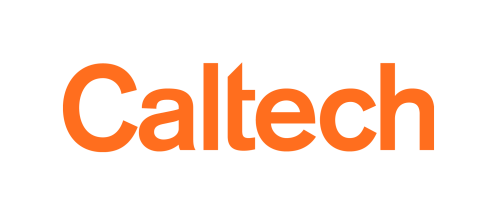 The Quiescent Radio Source Associated with FRB 121102
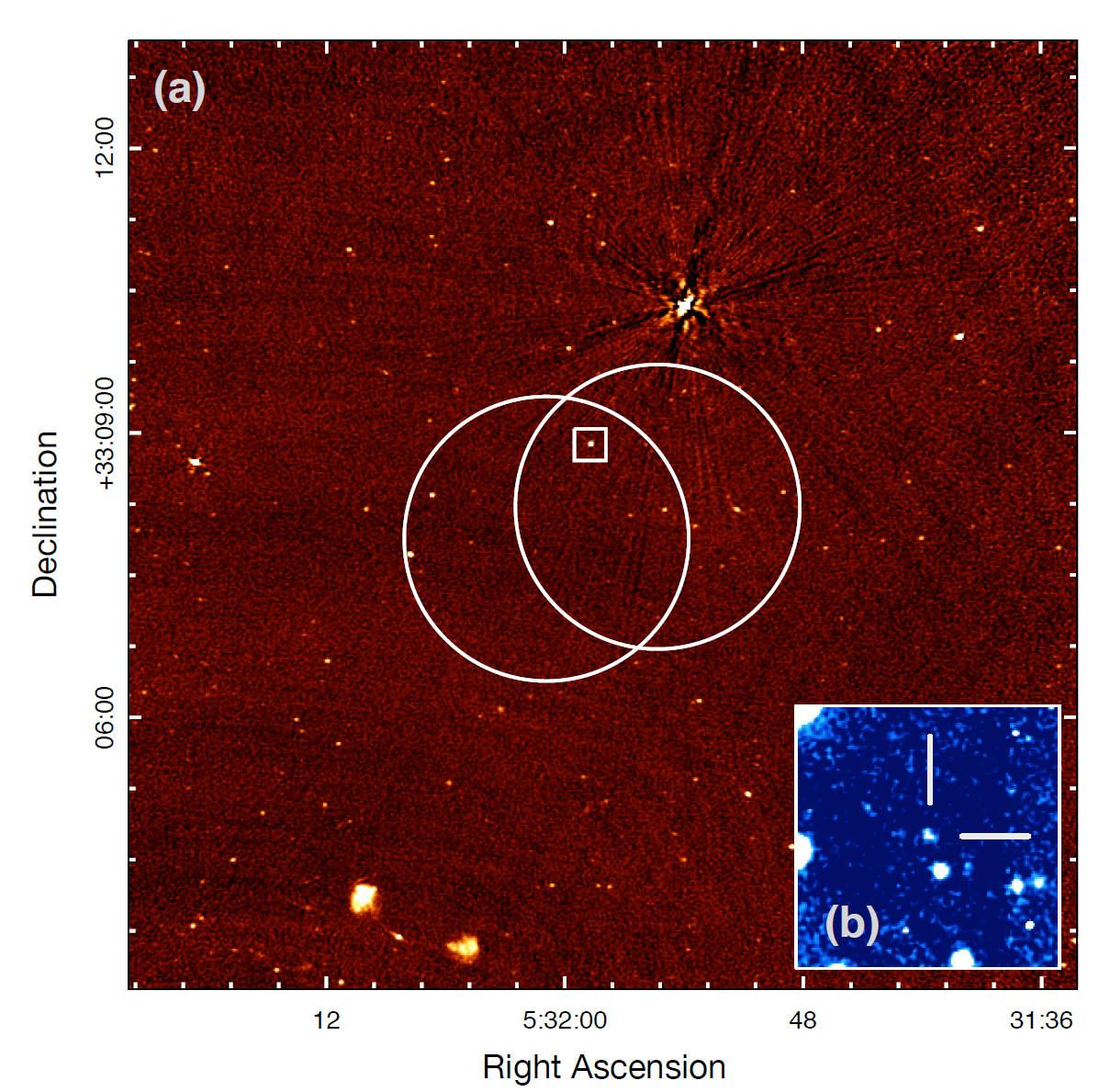 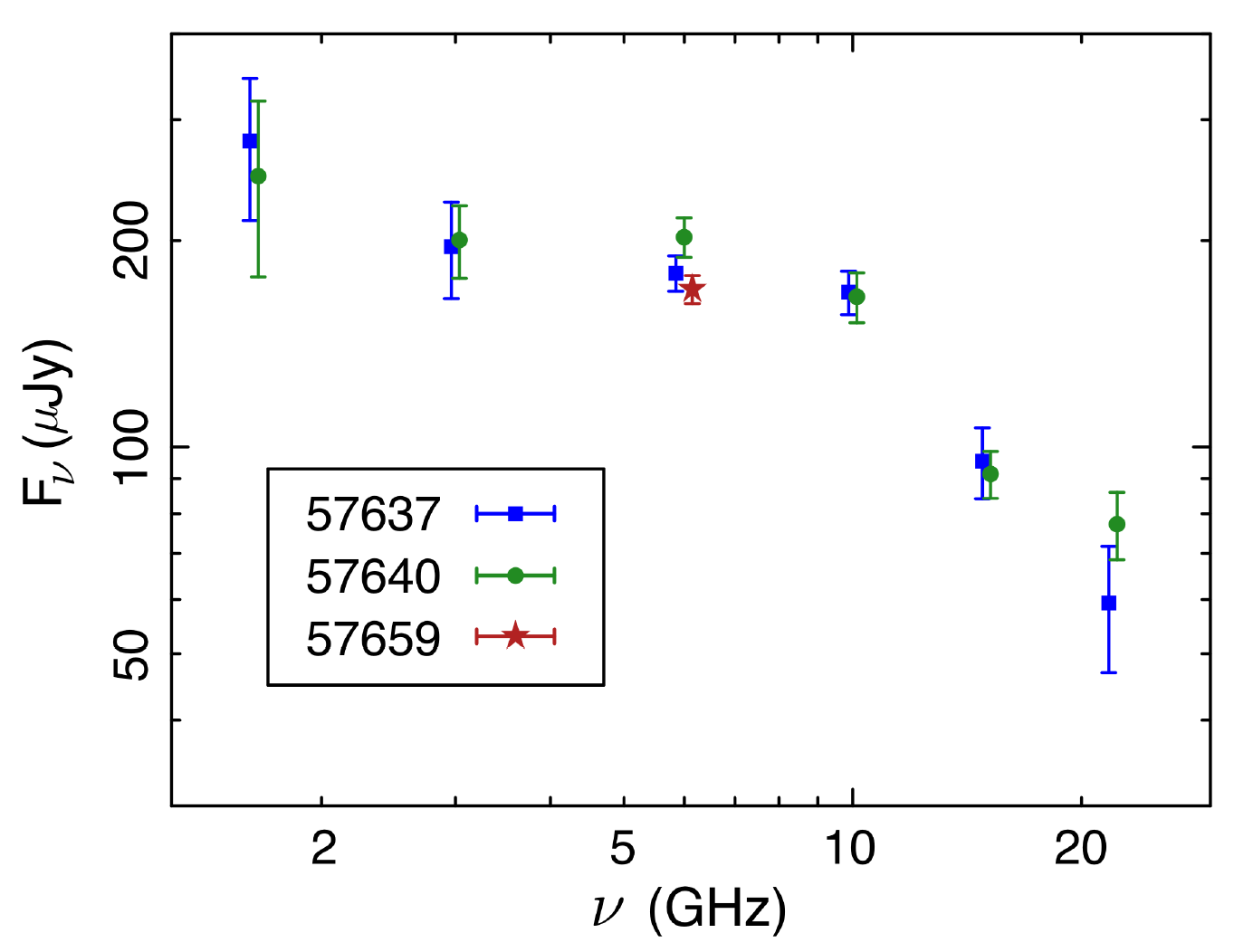 Chatterjee et al. 2017
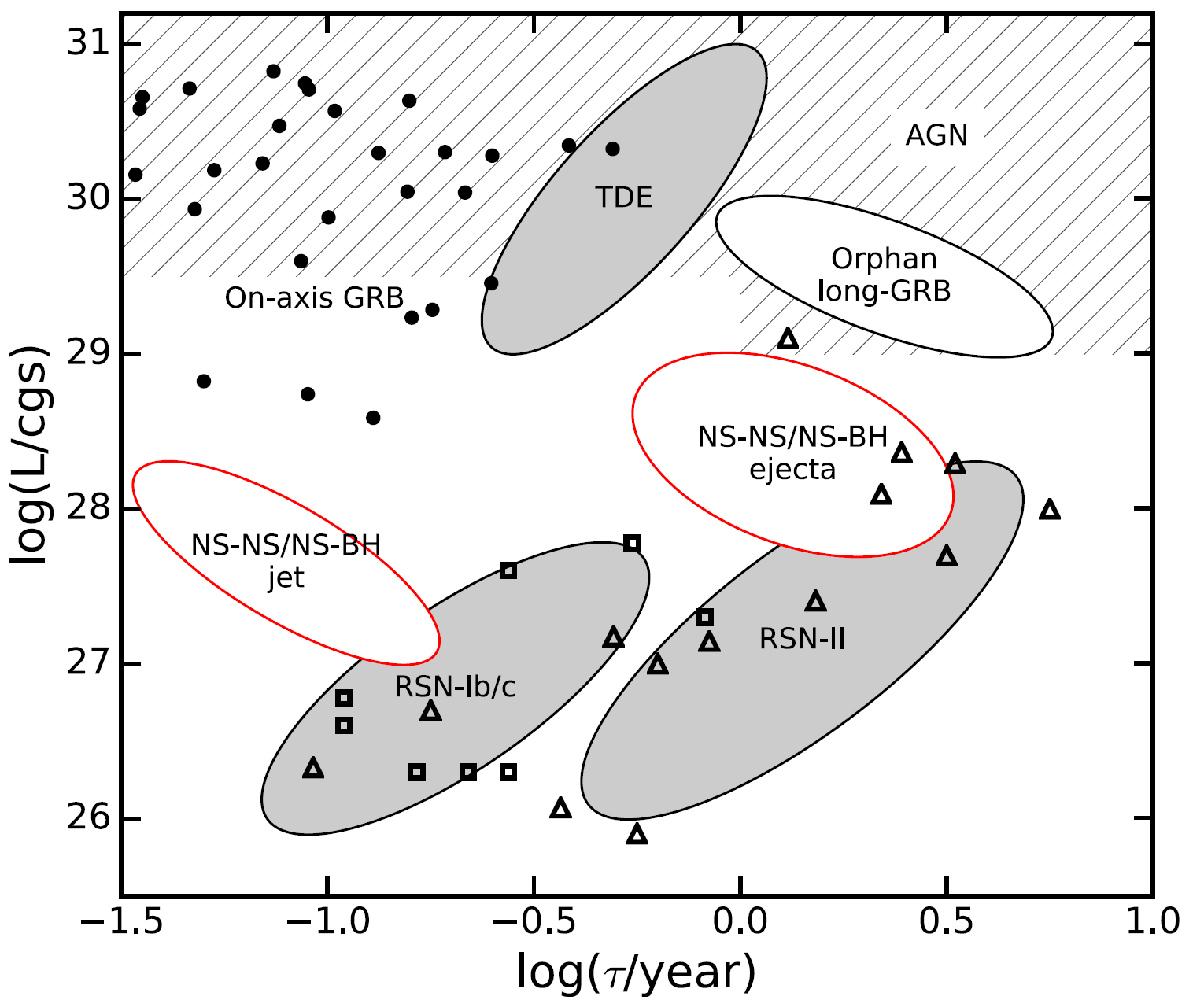 Adapted from Frail et al. 2012
[Speaker Notes: Filled cir-
cles, open triangles and squares repre-
sent detected on-axis GRBs, Type II
and Type Ib/c SNe respectively.]
FRBs originate from a dwarf star-forming galaxy at z~0.19 (Tendulkar et al. 2017)

Radio source is offset from the light center of the galaxy (Tendulkar et al. 2017)

Co-located with FRBs to within ~40 pc (Marcote et al 2017)

Co-located with Hα emission (Bassa et al. 2017; Kokubo et al. 2017)
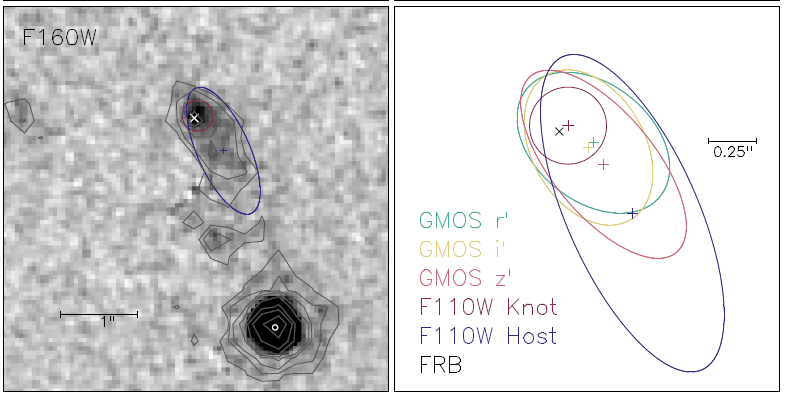 Bassa et al. 2017
[Speaker Notes: Filled cir-
cles, open triangles and squares repre-
sent detected on-axis GRBs, Type II
and Type Ib/c SNe respectively.]
Both Tendulkar et al. 2017 and Marcote et al. 2017 note the similarity of the host galaxy to the hosts of long GRBs and SLSNe-1 

Further developed by Metzger et al. 2017

Unified engine for LGRBs, SLSNe-1 and FRBs – a young rapidly spinning magnetar central engine

Various constraints suggest age of few decades to a century
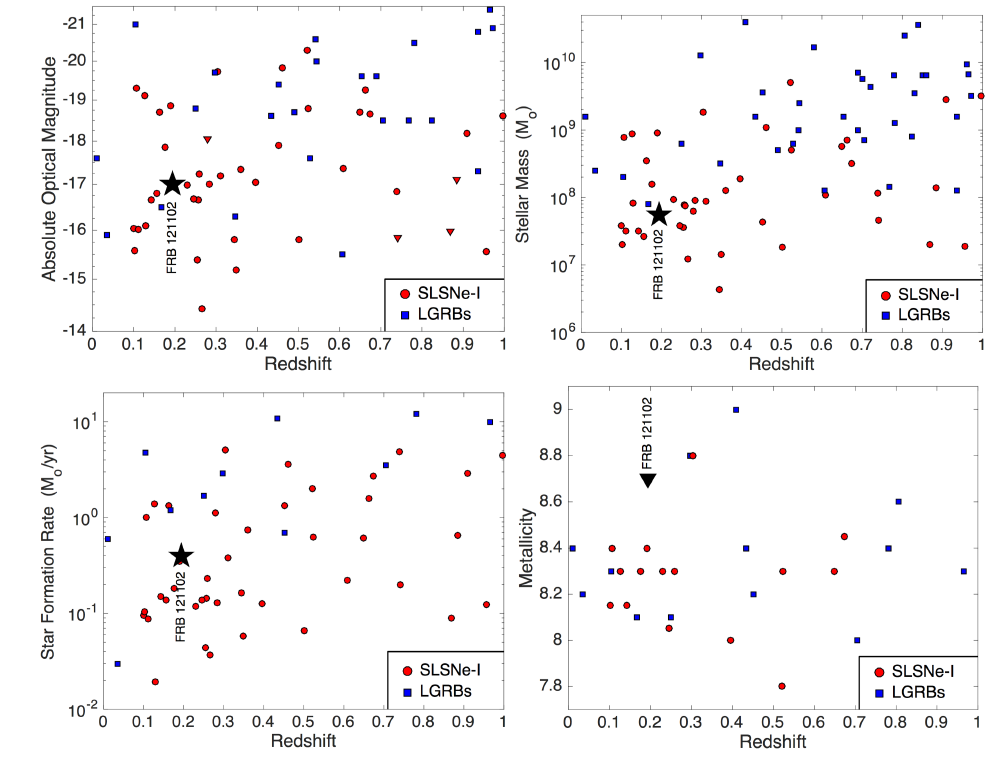 [Speaker Notes: Filled cir-
cles, open triangles and squares repre-
sent detected on-axis GRBs, Type II
and Type Ib/c SNe respectively.]
Interpreting the radio emission…
A plerion embedded in the supernova remnant, powered by the magnetar 
Synchrotron emission from a shock formed at the interaction between the supernova ejecta and the circumstellar medium of the progenitor star
The late-time, off-axis afterglow of a jet launched at the time of formation of the magnetar
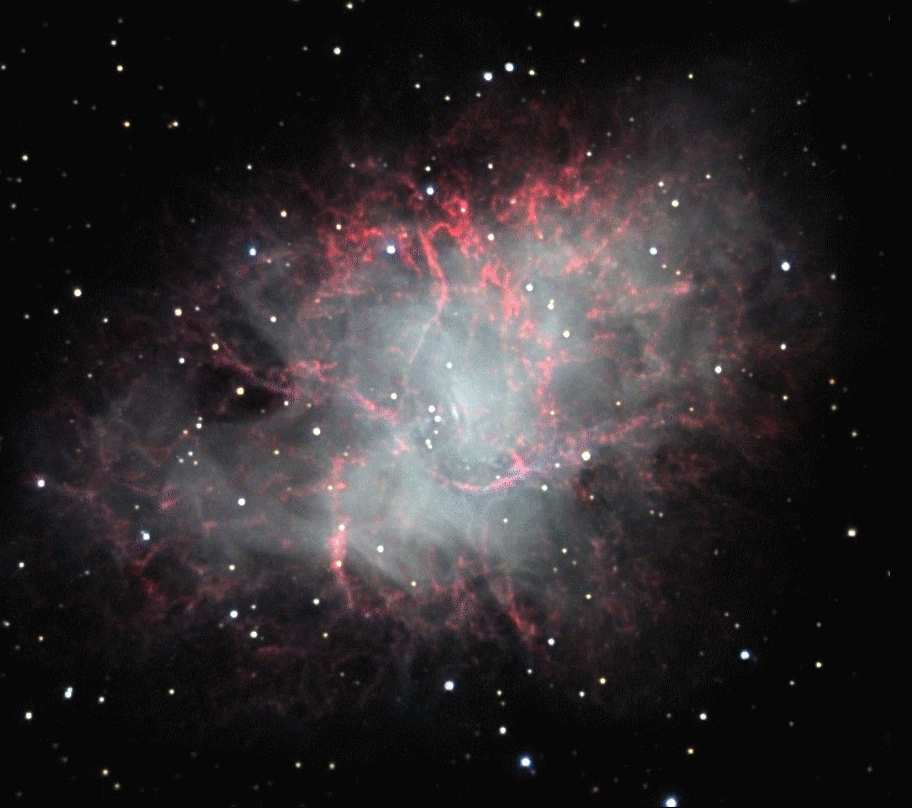 Model can be tested by constraining the radio emission source size
Differentiate between models – e.g. plerion/afterglow vs LLAGN 
Constrain the age of a plerion/afterglow
Expected growth of plerion/afterglow
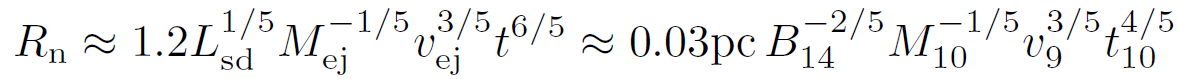 Chevalier et al. 1977, Metzger et al. 2017
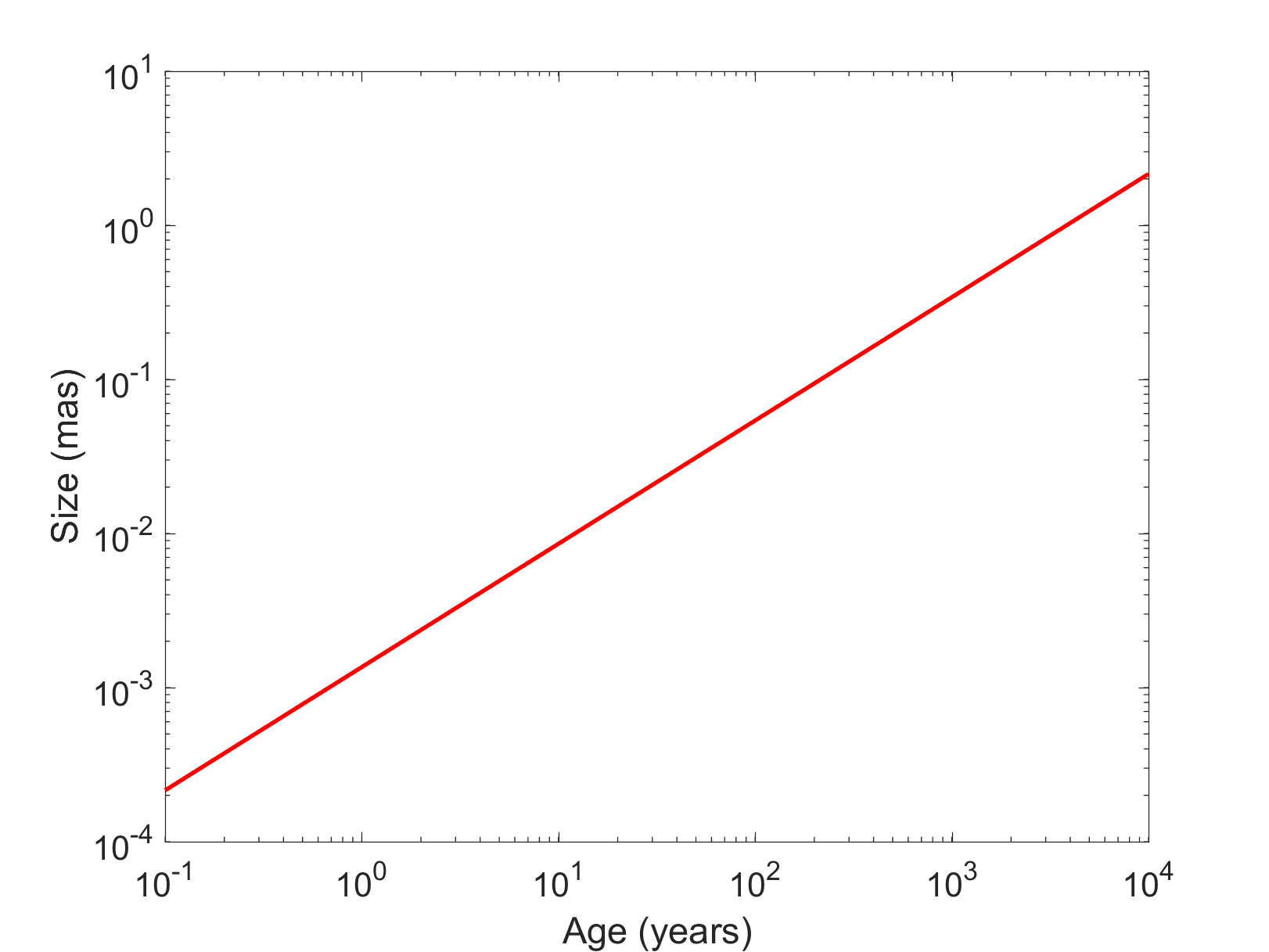 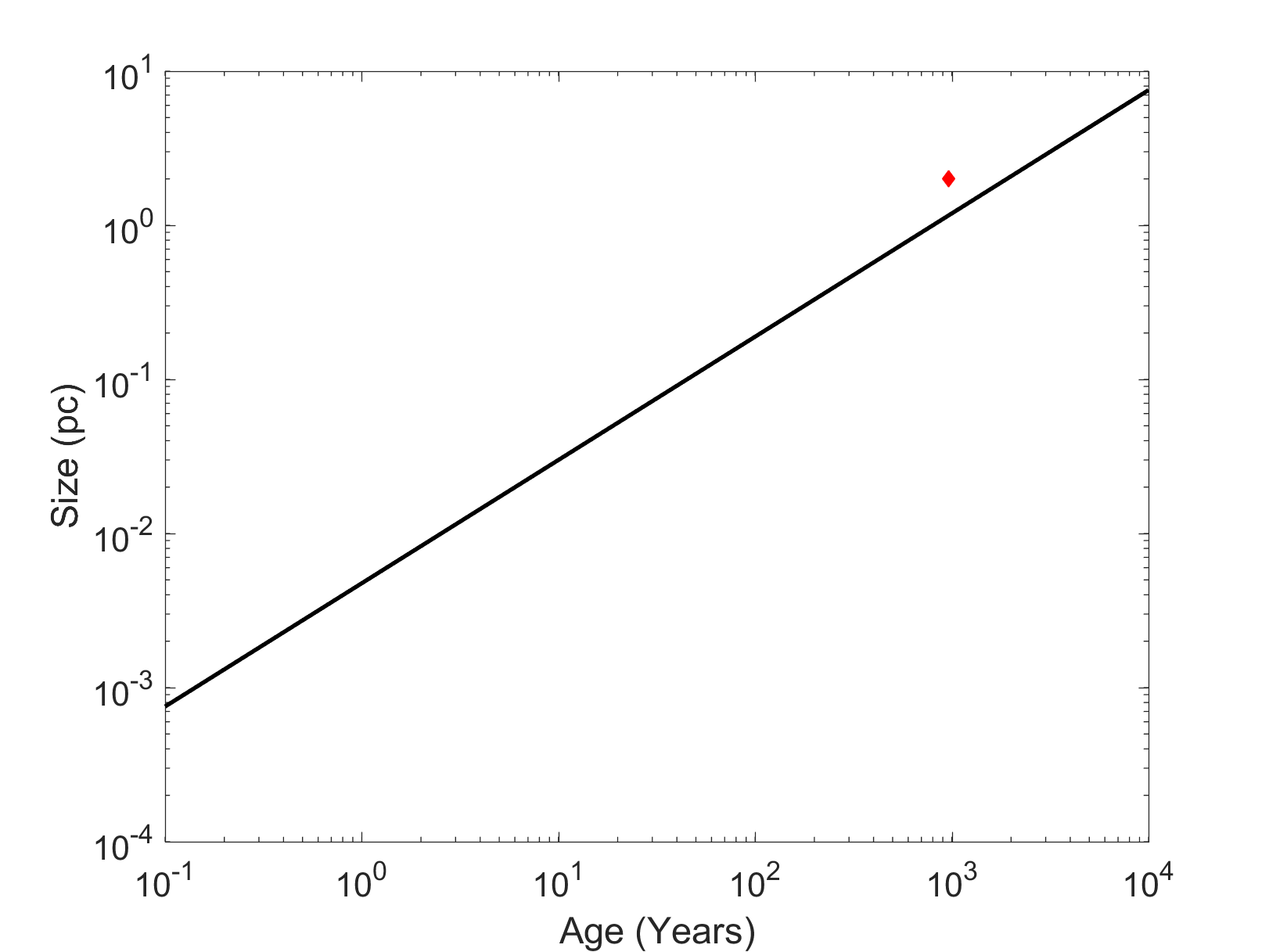 Crab plerion
Distance of FRB 121102
[Speaker Notes: Filled cir-
cles, open triangles and squares repre-
sent detected on-axis GRBs, Type II
and Type Ib/c SNe respectively.]
Limits from VLBI
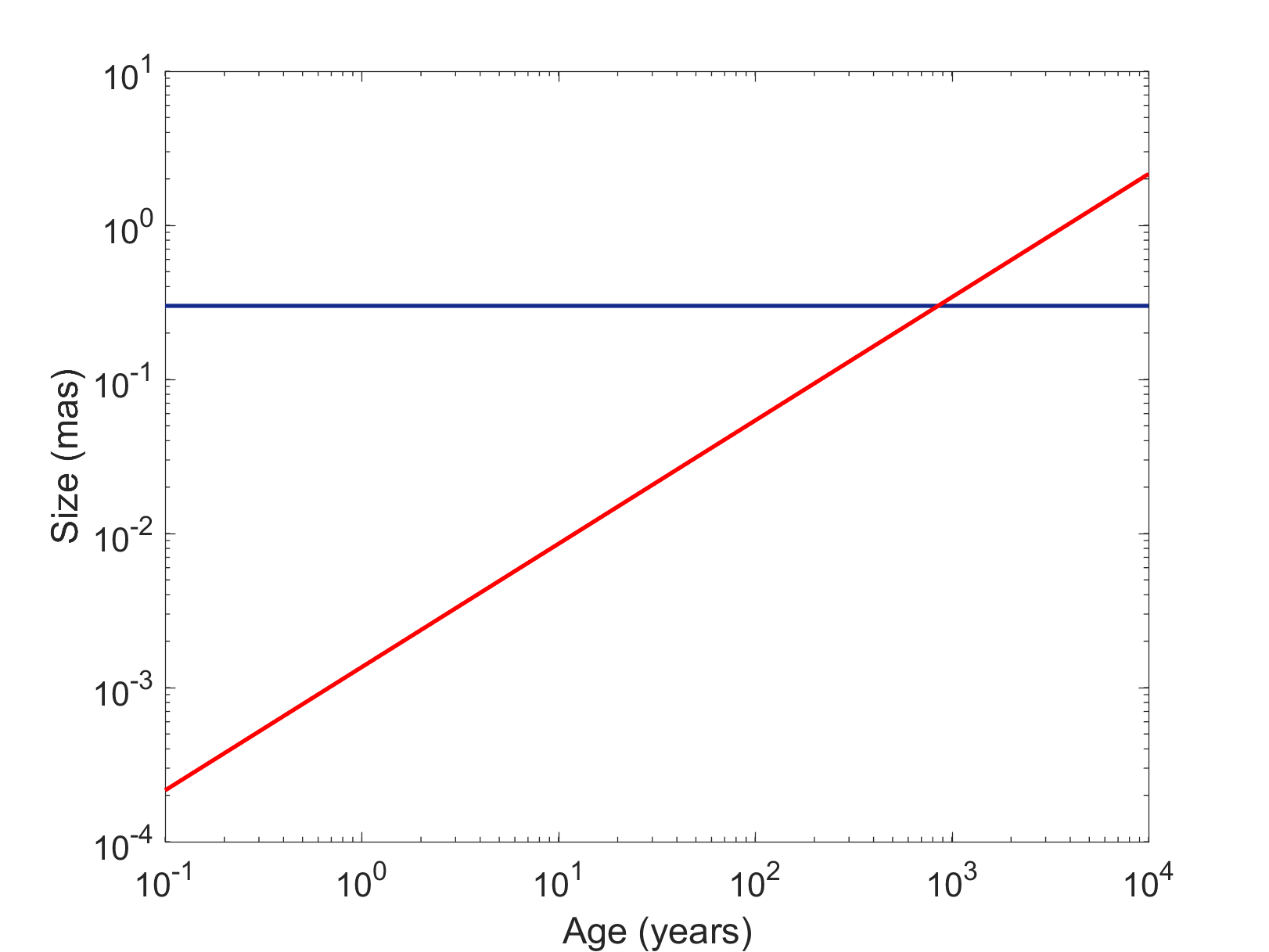 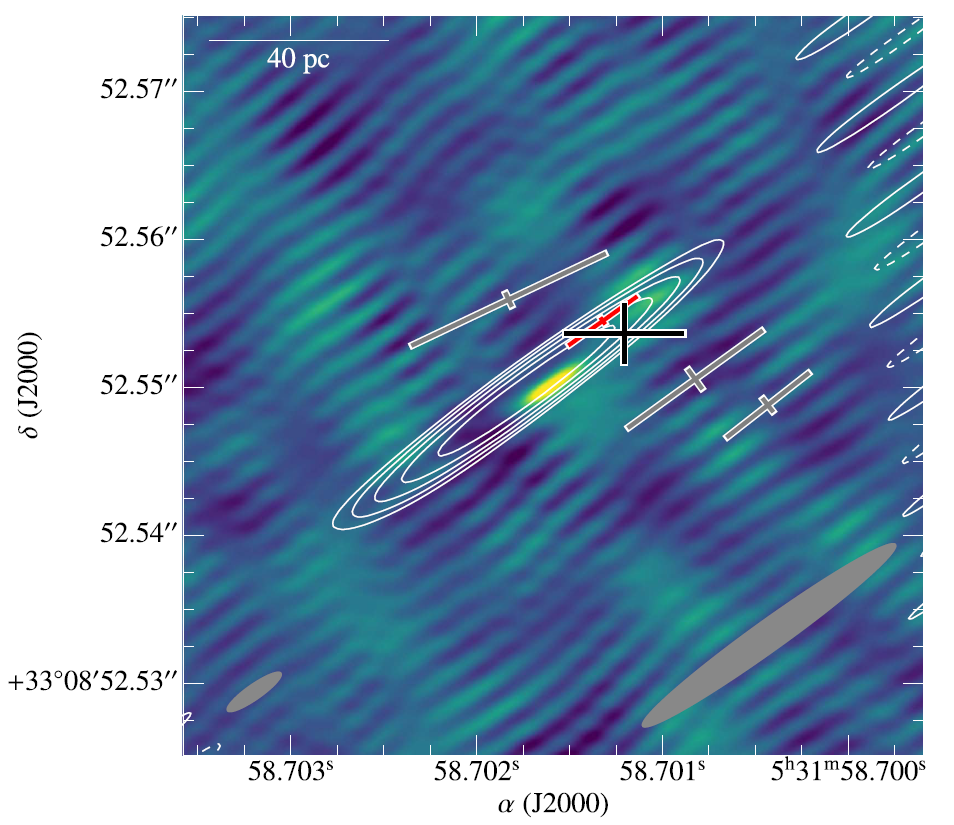 0.2 mas
Marcote et al. 2017
Source resolved at ~2 mas at 1.7 GHz
<0.2 mas at 5 GHz
[Speaker Notes: Filled cir-
cles, open triangles and squares repre-
sent detected on-axis GRBs, Type II
and Type Ib/c SNe respectively.]
Refractive Scintillation
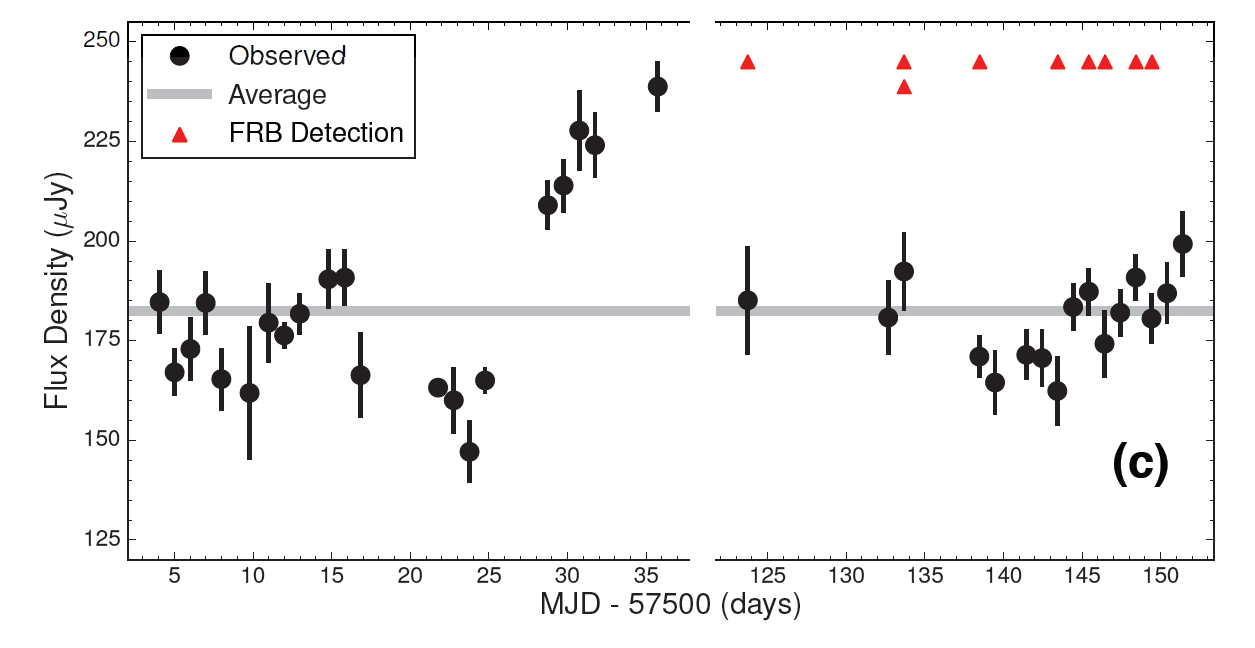 Source exhibits variability in the 3 GHz light curve

Both variability modulation index and time scale is consistent with refractive scintillation

Confirmed by the VLBI resolving the scattering disk
[Speaker Notes: Filled cir-
cles, open triangles and squares repre-
sent detected on-axis GRBs, Type II
and Type Ib/c SNe respectively.]
Refractive Scintillation
ν0  = transition frequency between strong and weak scattering >38 GHz (NE2001)
Θs ∝ ν-11/5
Scattering Disk size
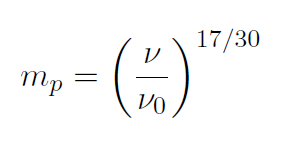 Modulation index
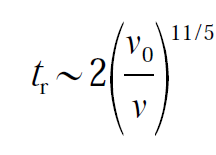 Refractive Timescale (hours)
Walker et al. 1998
See also Waxman et al. 2017
[Speaker Notes: Filled cir-
cles, open triangles and squares repre-
sent detected on-axis GRBs, Type II
and Type Ib/c SNe respectively.]
VLA Program
Observations at X band (8-12 GHz), Ku band (12-18 GHz) and K band (18-26 GHz)

Originally scheduled for D->C reconfiguration (May 15-25)

Moved to C configuration – ongoing!

3 Ku band epochs completed on June 8th, 10th and 11th
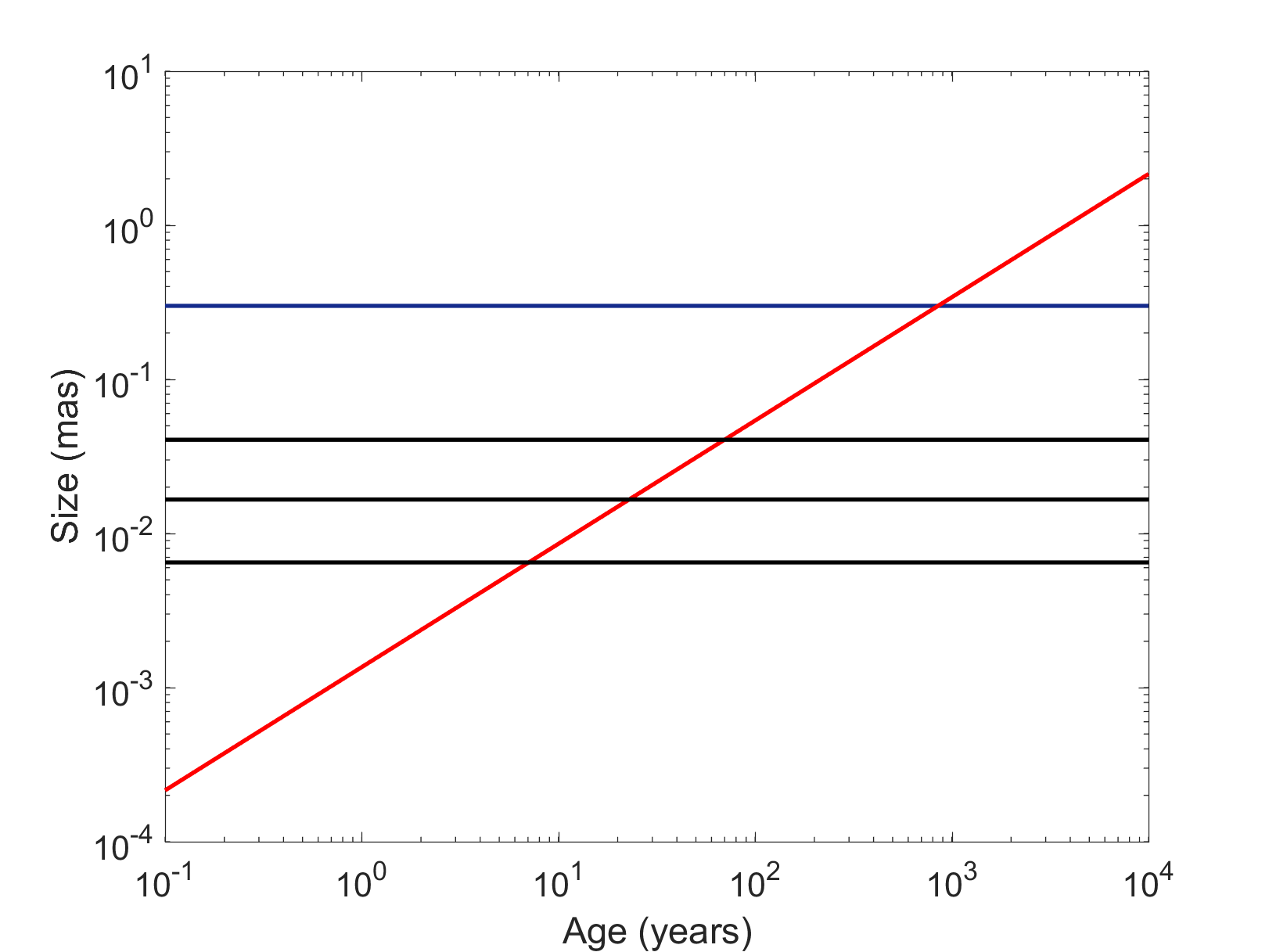 VLBI
X band
Ku band
K band
[Speaker Notes: Filled cir-
cles, open triangles and squares repre-
sent detected on-axis GRBs, Type II
and Type Ib/c SNe respectively.]
Strategy
Interleave 2 gain calibrators to assess temporal stability

Use bright in-beam source to directly constrain flux of target
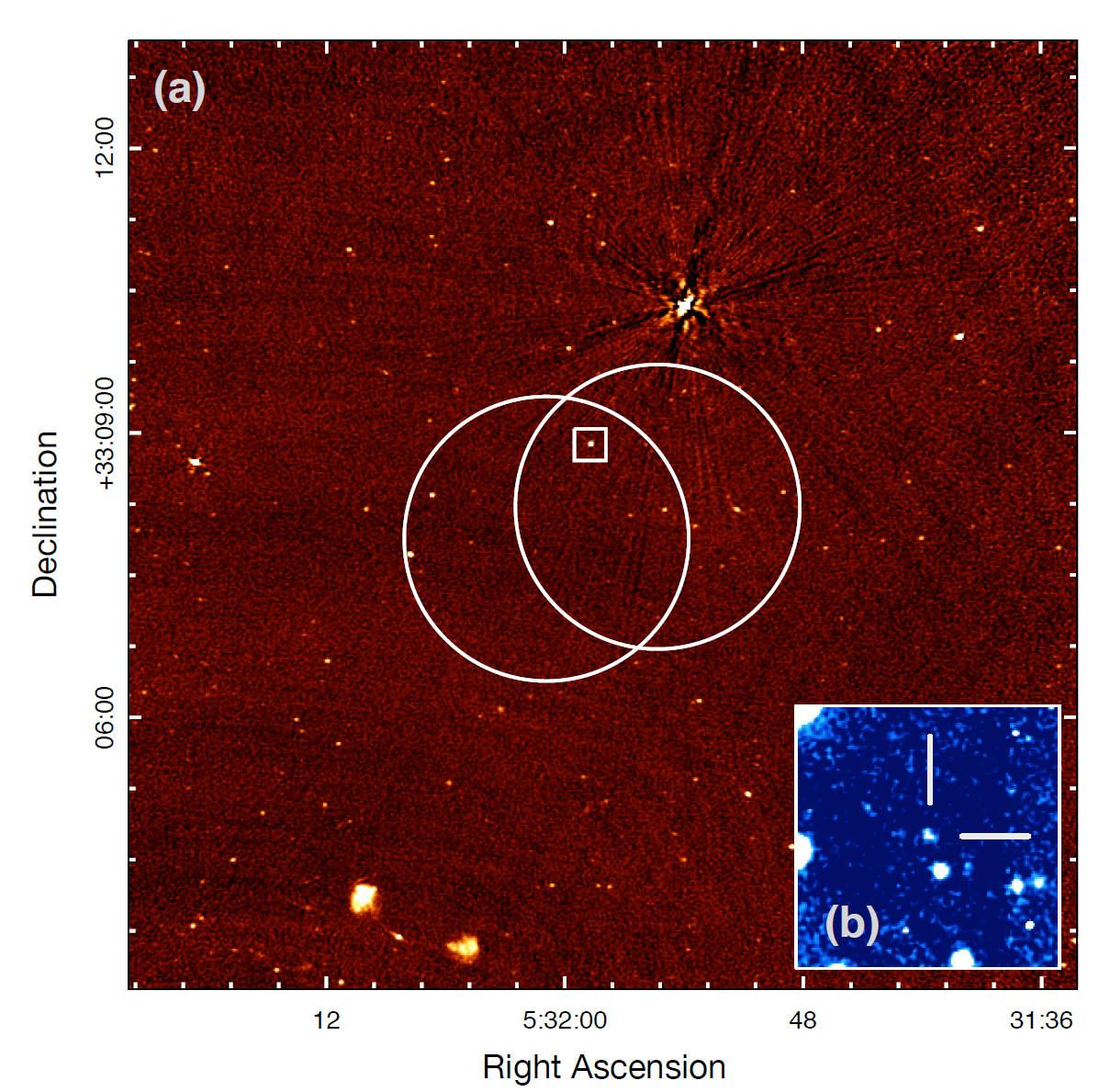 [Speaker Notes: Filled cir-
cles, open triangles and squares repre-
sent detected on-axis GRBs, Type II
and Type Ib/c SNe respectively.]
June 8th
June 10th
June 11th
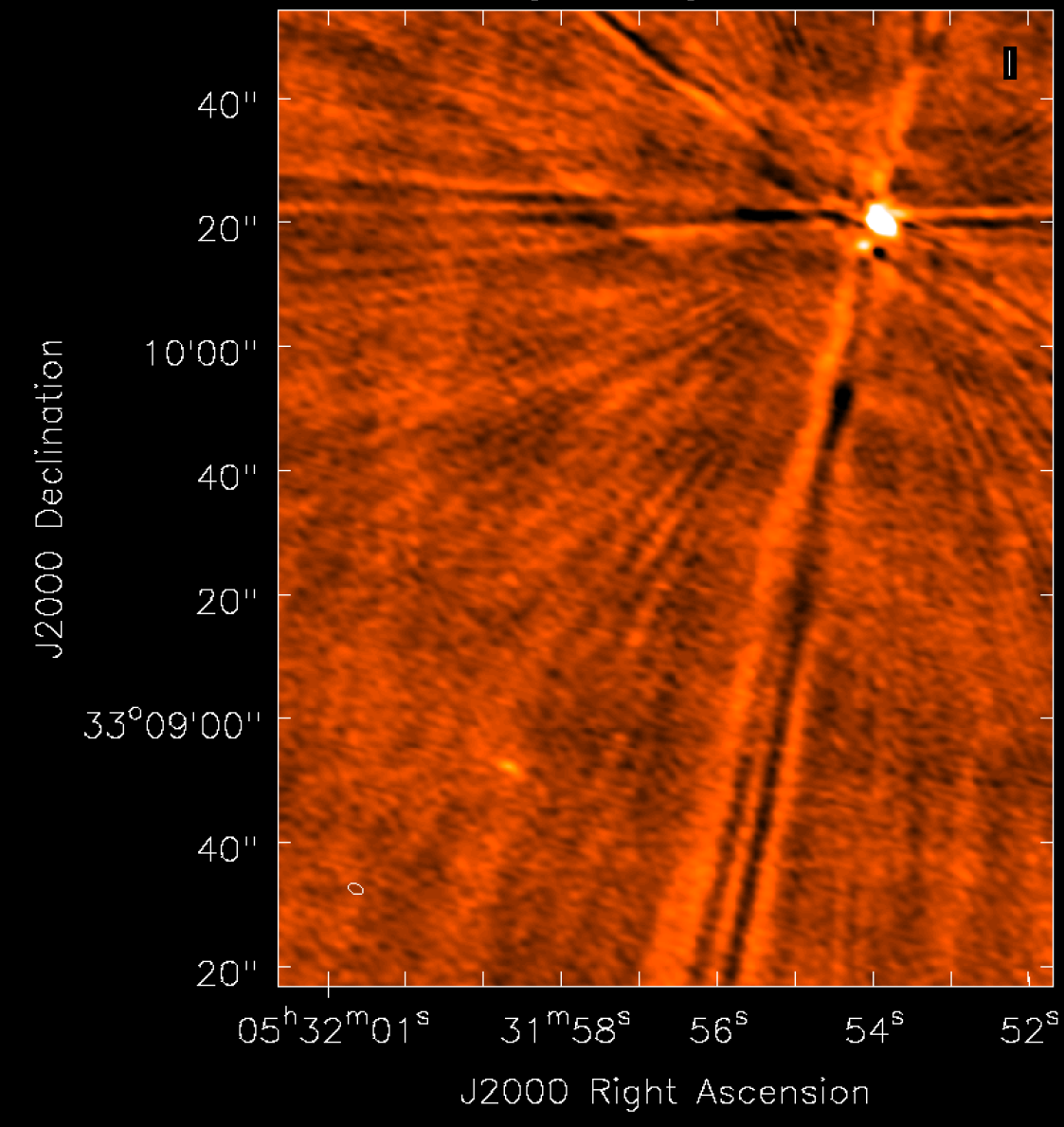 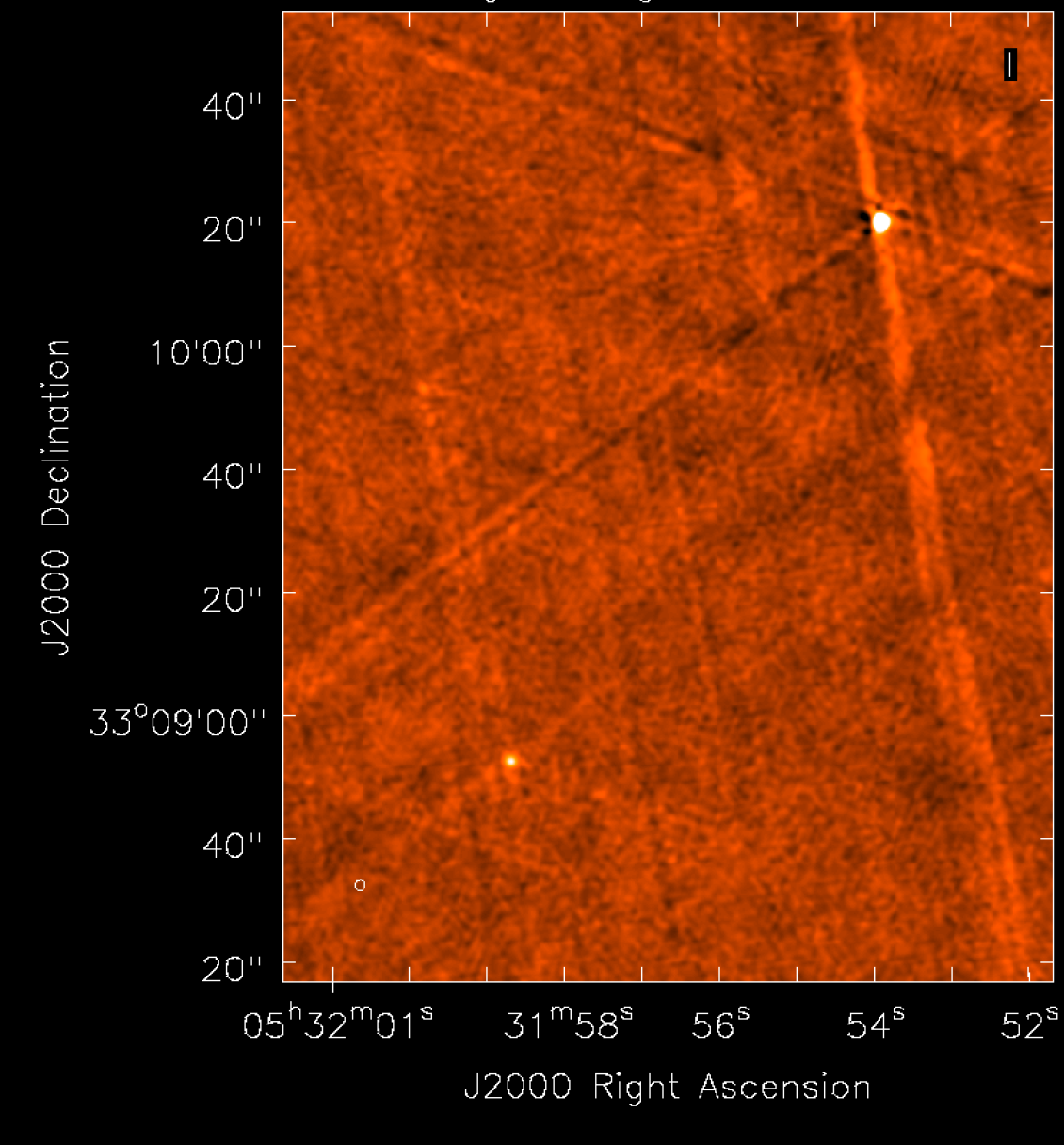 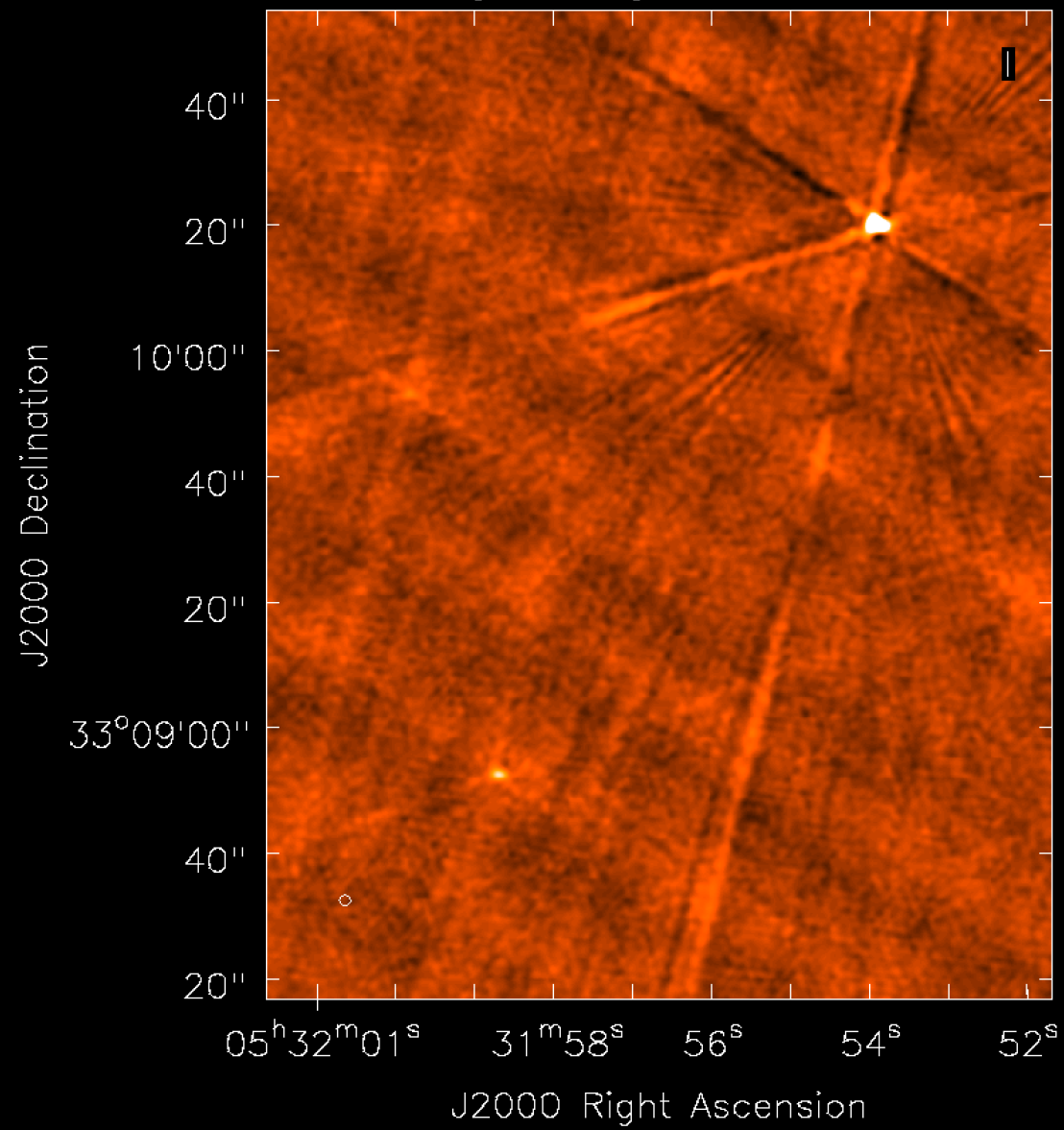 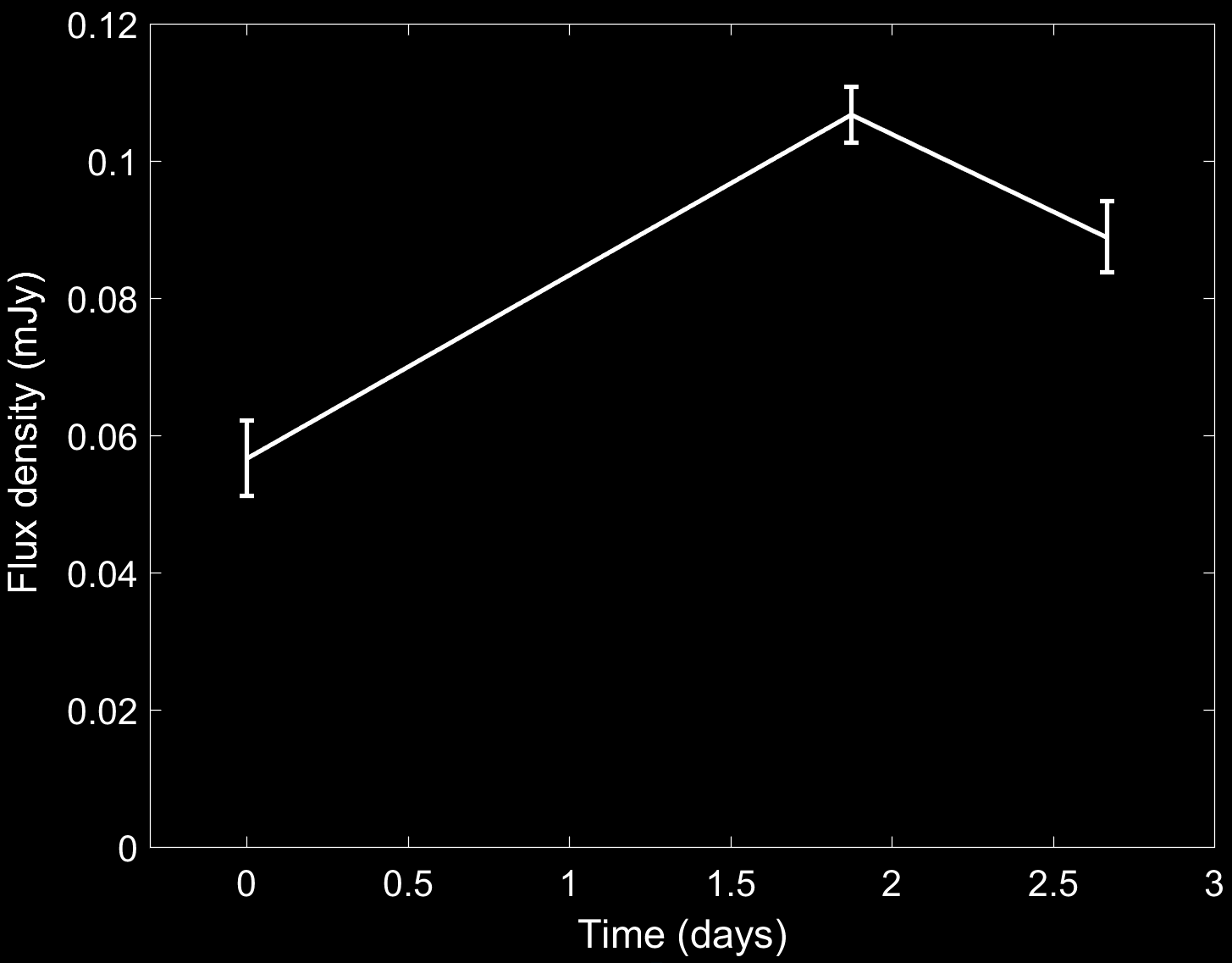 Very preliminary…

To be taken with a very large grain of salt!
Summary
Constraining the size of the quiescent radio source associated with FRB 121102 is a powerful tool for distinguishing and constraining models

Refractive scintillation may be key

Observations underway from 8-25 GHz
[Speaker Notes: Filled cir-
cles, open triangles and squares repre-
sent detected on-axis GRBs, Type II
and Type Ib/c SNe respectively.]